ИСПОЛЬЗОВАНИЕ ПРИЕМОВ И МЕТОДОВ СОЦИАЛЬНЫХ ПРОБ  В ПРЕДМЕТАХ
УЧИТЕЛЬ НАЧАЛЬНЫХ КЛАССОВ:
ВЕРШИНИНА Т.А.
МЕЖПРЕДМЕТНАЯ СВЯЗЬ
ЭКСКУРСИЯ В МАГАЗИН
Урок математики
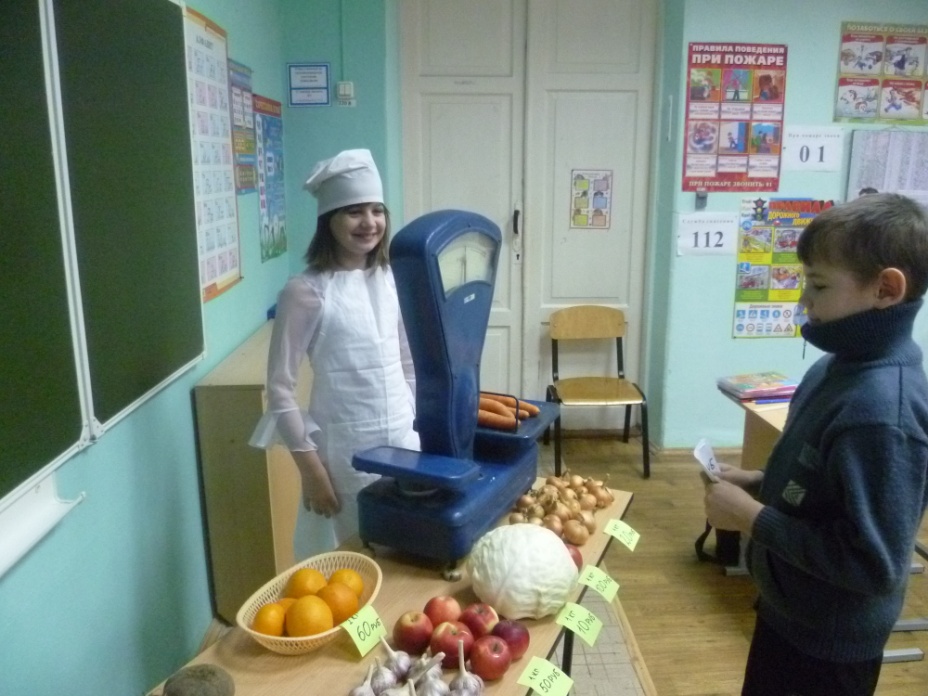 СЮЖЕТНО-РОЛЕВАЯ ИГРА «Магазин «овощи»
Урок математики
Решение задачи
Урок письма и развития речи
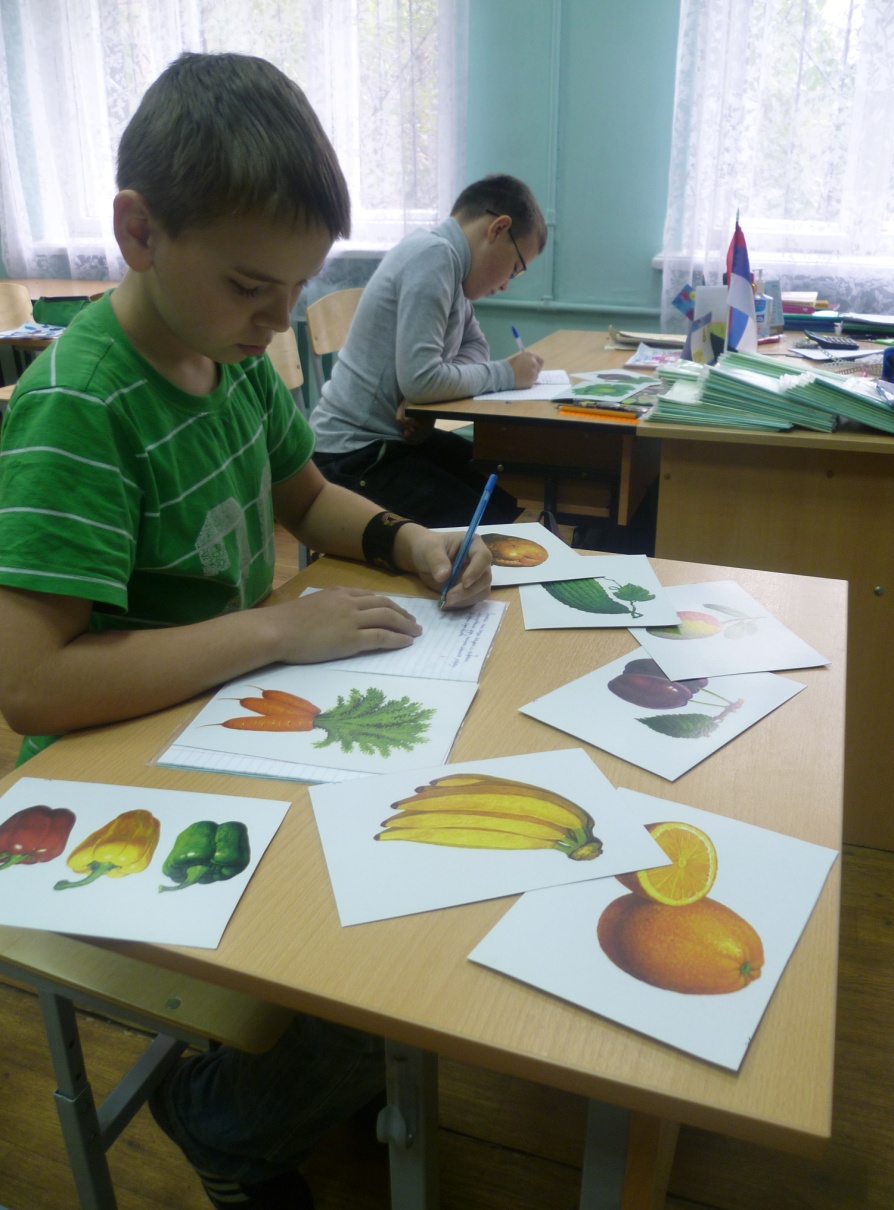 Словарная работа
Урок чтения и развития речи
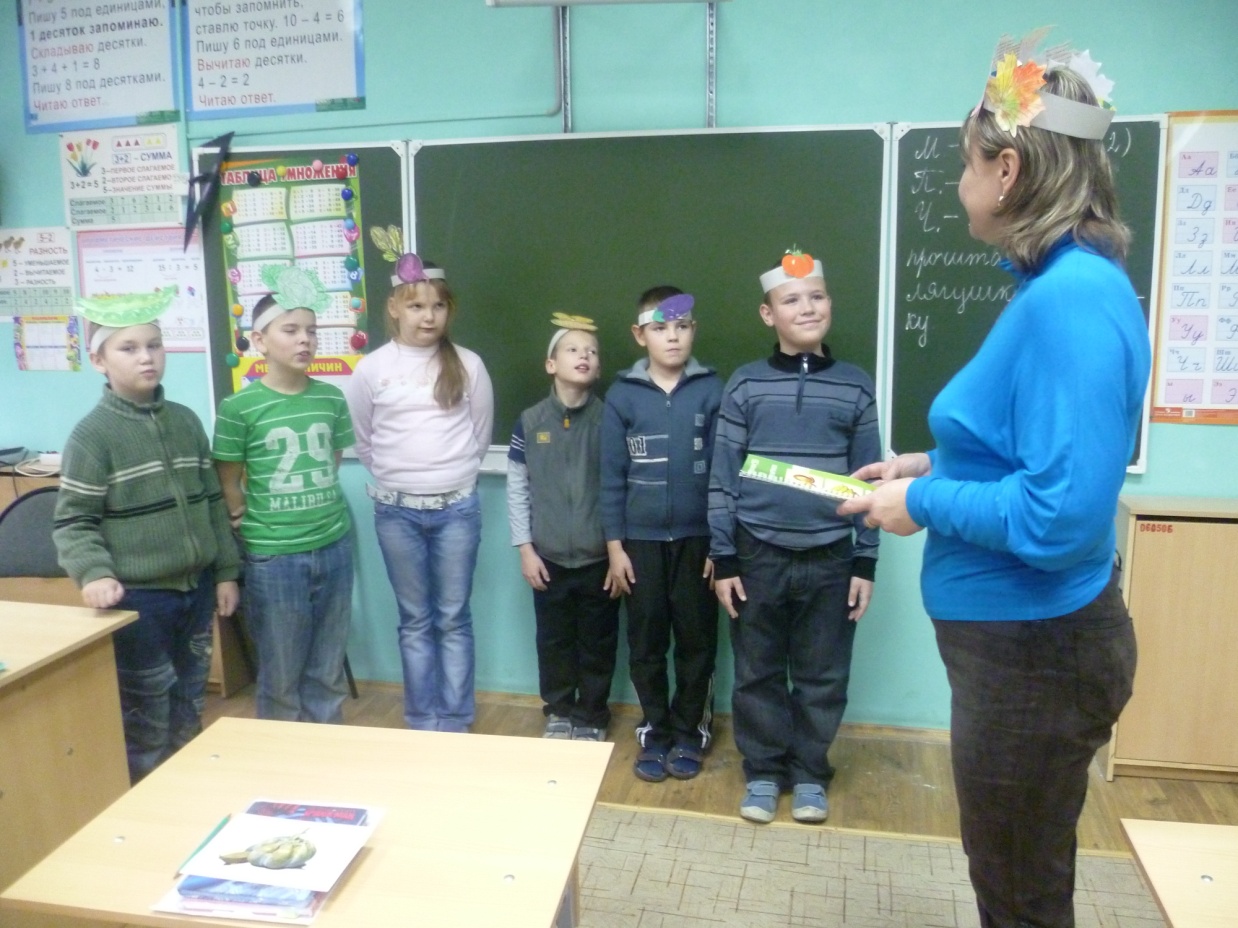 Инсценировка стихотворения «спор овощей»
Урок чтения и развития речи
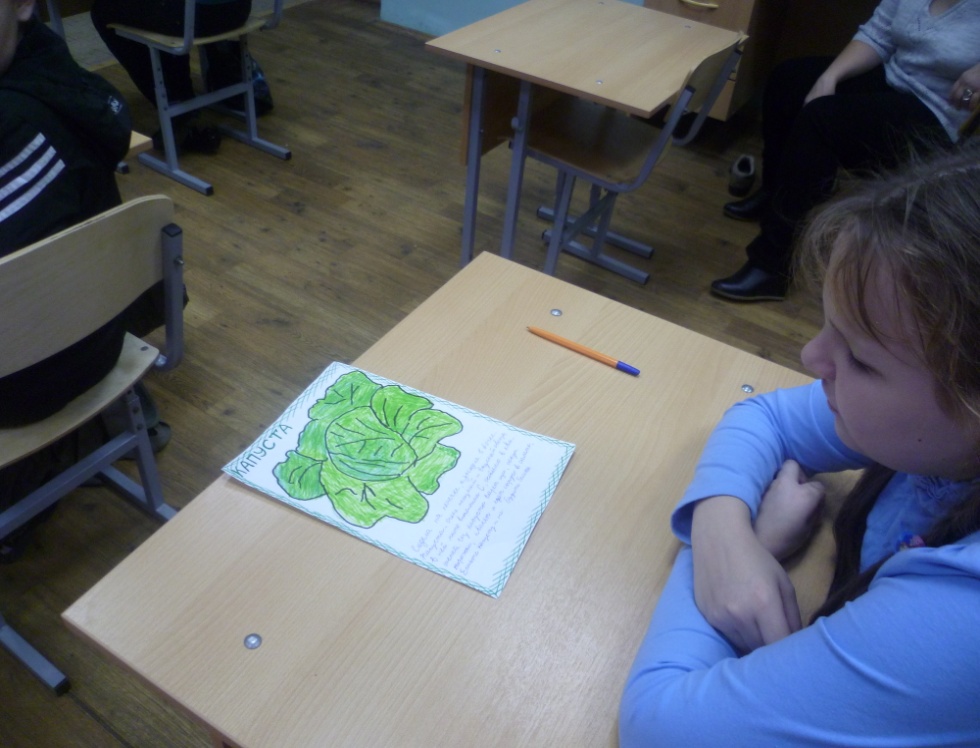 рассказ               о пользе овощей и фруктов
Урок чтения и развития речи
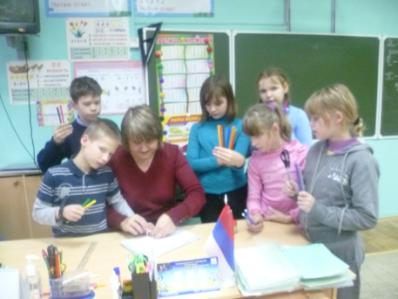 Создание книжки-передвижки«о пользе овощей и фруктов»
Спасибо           за внимание!